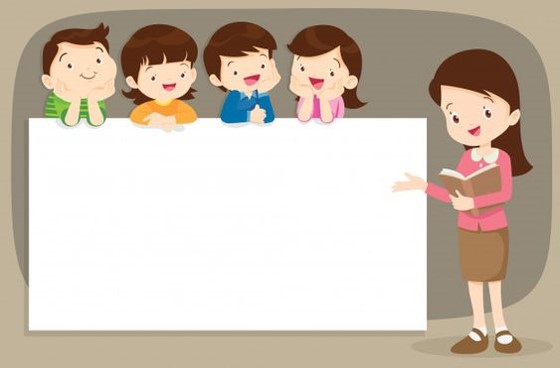 VIẾT
Cỏ non cười rồi
Én nâu gọi các bạn của mình đến. Suốt đêm, cả đàn đi tìm cỏ khô tết thành dòng chữ: “Không giẫm chân lên cỏ!”, rồi đặt trên bãi cỏ. Xong việc, én nâu tươi cười bảo cỏ non:
     - Từ nay em yên tâm rồi! Không còn ai giẫm lên em nữa đâu.
LUYỆN VIẾT TỪ NGỮ KHÓ
suốt, giẫm, trên
BÀI TẬP
Câu 2. Chọn ng hoặc ngh thay cho ô vuông.
Buổi sớm, muôn    ìn giọt sương đọng trên những ngọn cỏ, long lánh như      ọc.
ngh
ng
Câu 3. Chọn ch hoặc tr thay cho ô vuông.
Đồng làng vương     út heo may
Mầm cây tỉnh giấc, vườn đầy tiếng     im
Hạt mưa mải miết    ốn tìm
Cây đào    ước cửa lim dim mắt cười.
(Theo Đỗ Quang Huỳnh)
ch
ch
tr
tr